«Путешествие в страну  Грамотей-ка»
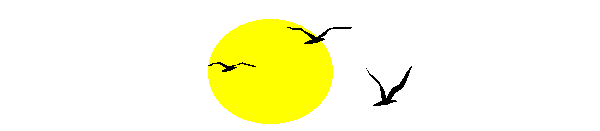 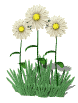 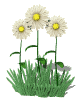 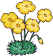 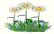 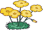 Я-Гном-Лесовичок. 
Очень люблю путешествовать. Приглашаю вас отправиться со мной в путешествие в страну красивой речи, которая называется «Грамотейка». Жители этой страны говорят красиво и грамотно, как вы. Вы ведь научились красиво говорить? Посетив её, мы встретимся со многими звуками и их друзьями. Почитаем веселые стихи, ответим на интересные вопросы, поиграем в игры-забавы. 
В добрый путь!
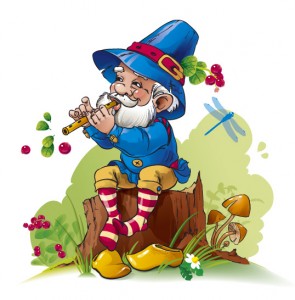 Попасть в страну Грамотейка можно через туннель. Но для этого необходимо отгадать загадки.
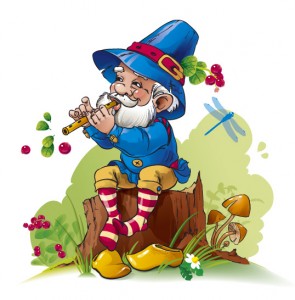 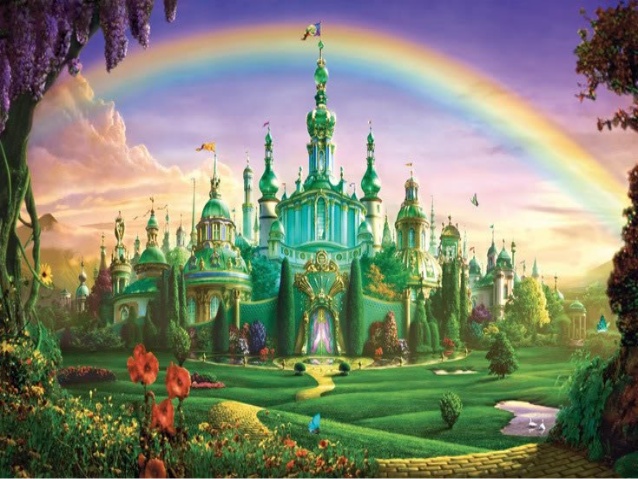 4
Артикуляционная гимнастика
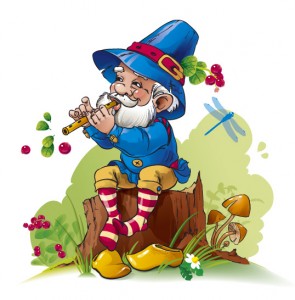 5
Мы гимнастику для глаз с вами выполним сейчас.
Белка по деревьям скачет и в дупле орешки прячет.
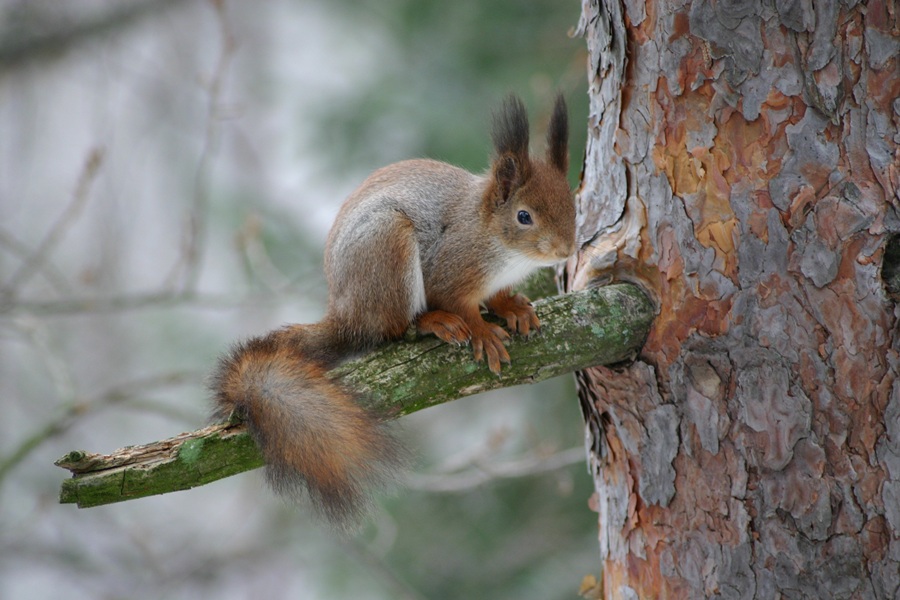 6
Пчелки летают вперед и назад.
Мед принести они в улья спешат!
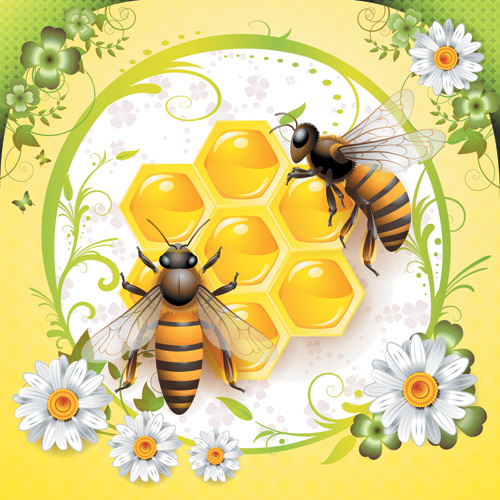 7
Посмотри над цветущем лужком
Бабочки летают кругом!
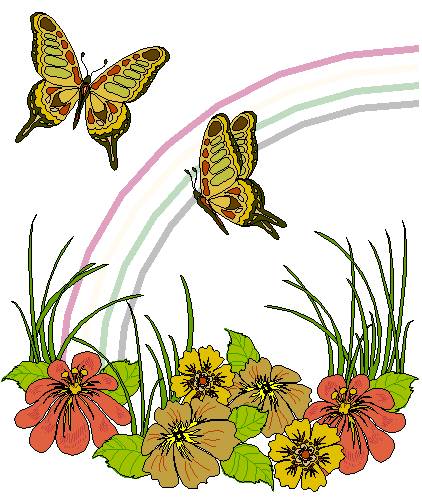 8
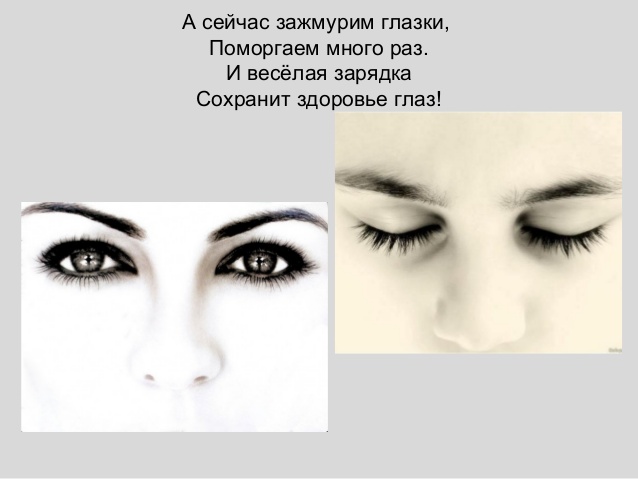 9
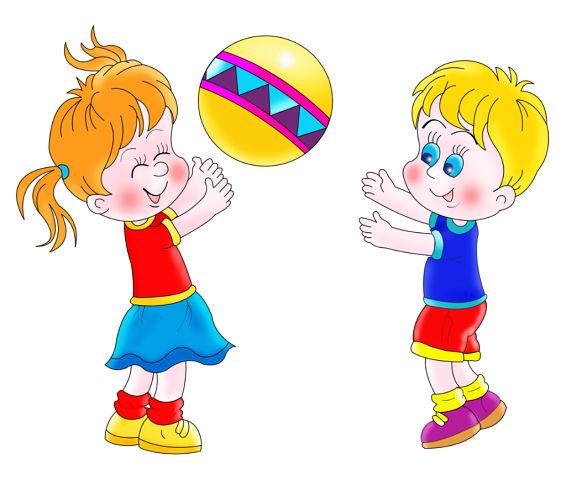 10
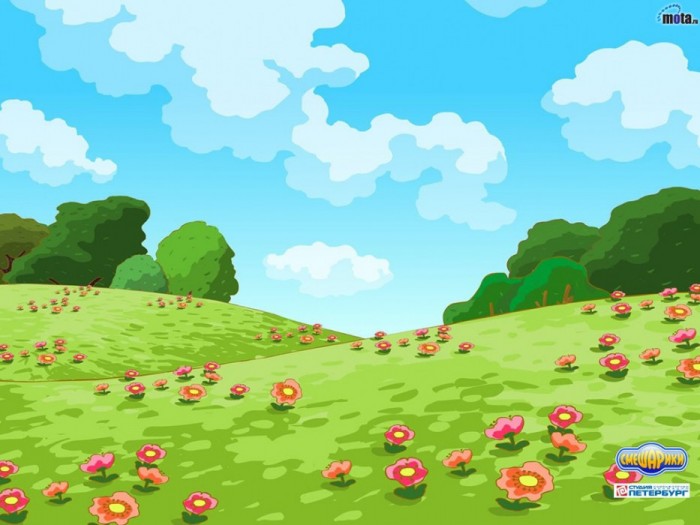 Полянка чистоговорок
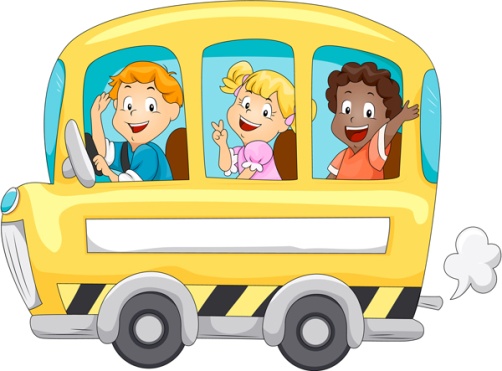 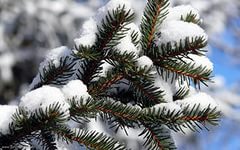 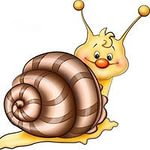 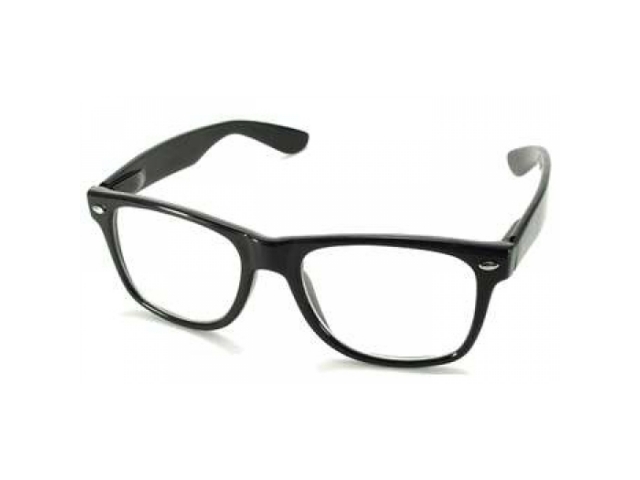 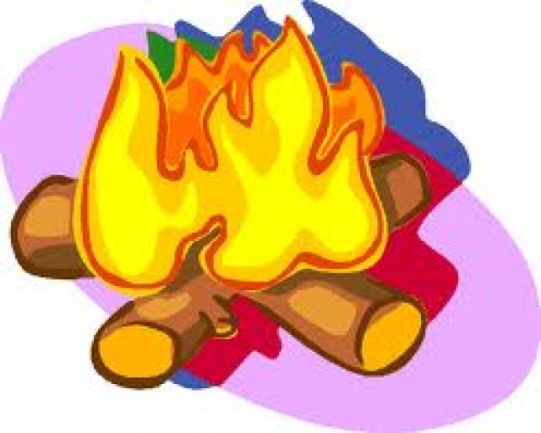 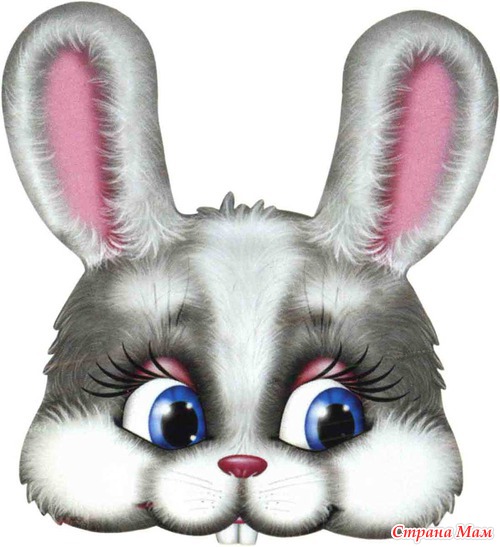 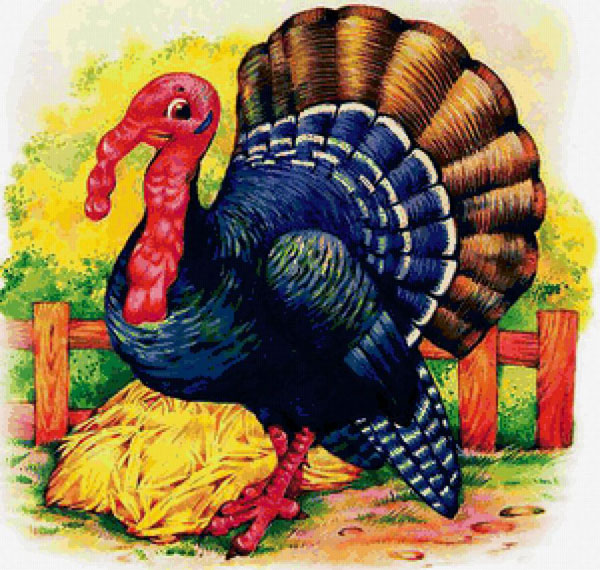 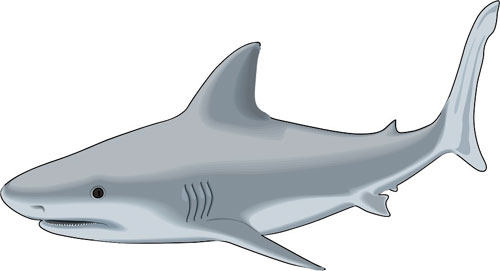 12
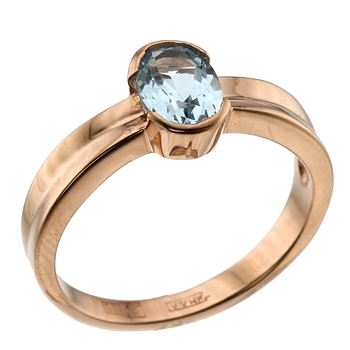 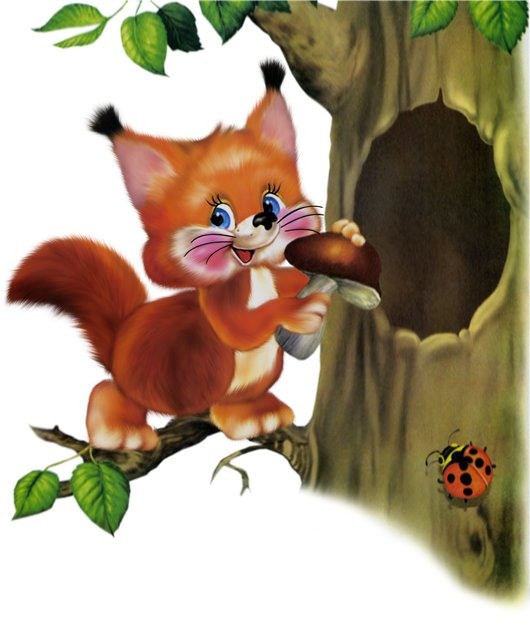 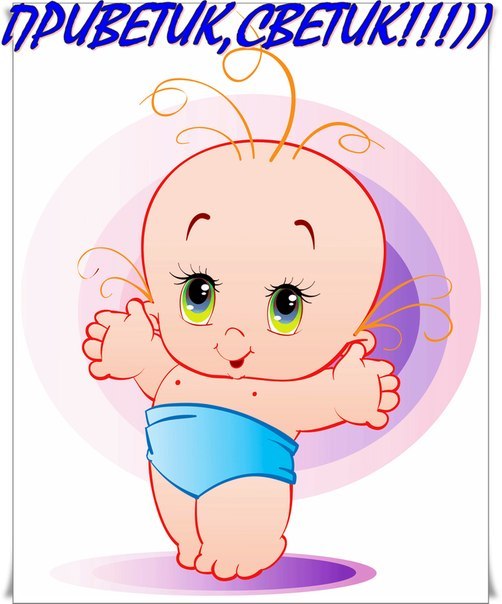 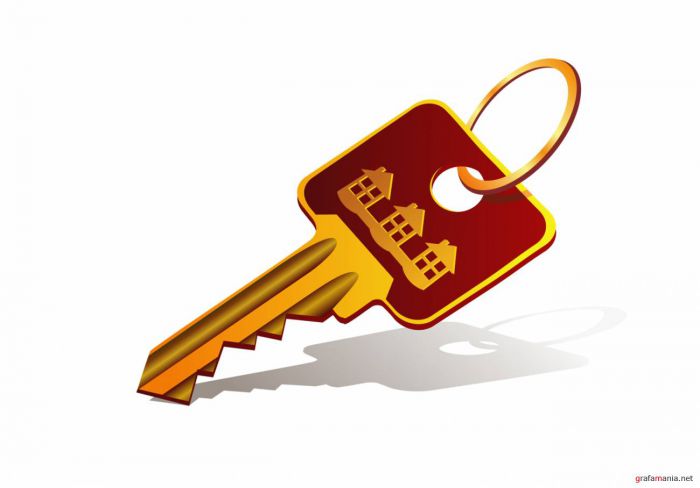 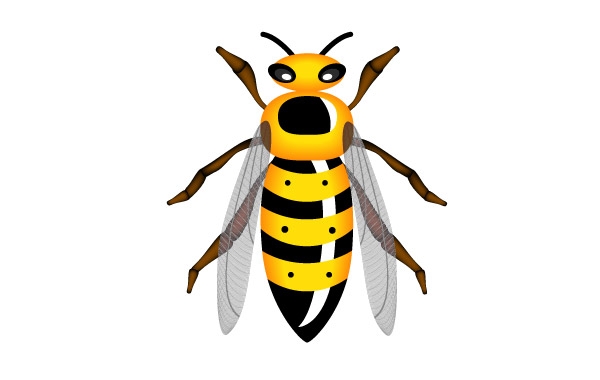 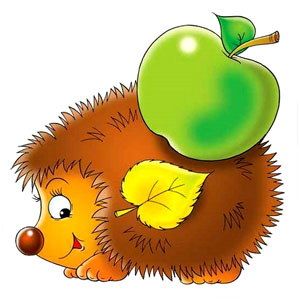 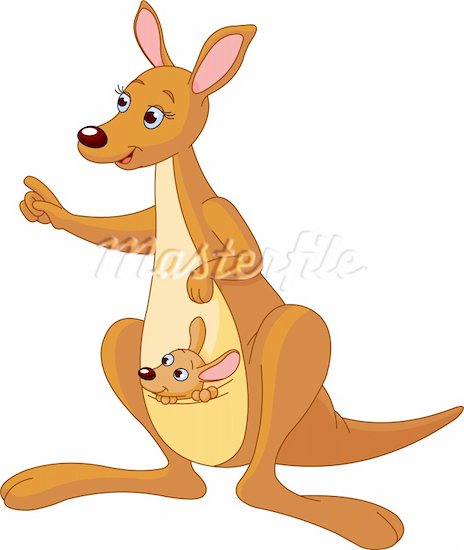 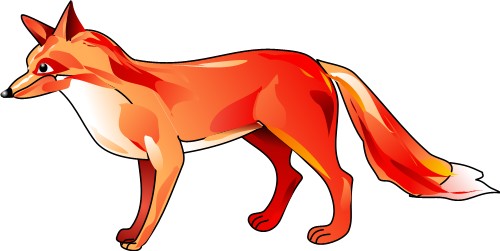 13
Найди нужную игрушку
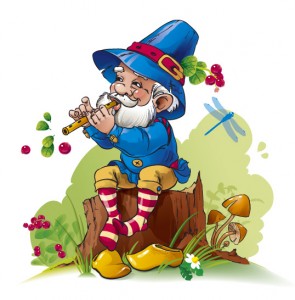 14
С воздушными шарами
Мы в детский сад идем. 
И всех мы поздравляем
В весенним теплым днем.
И весело танцуем
И запеваем в лад
Шары летят над нами
И радуют ребят!
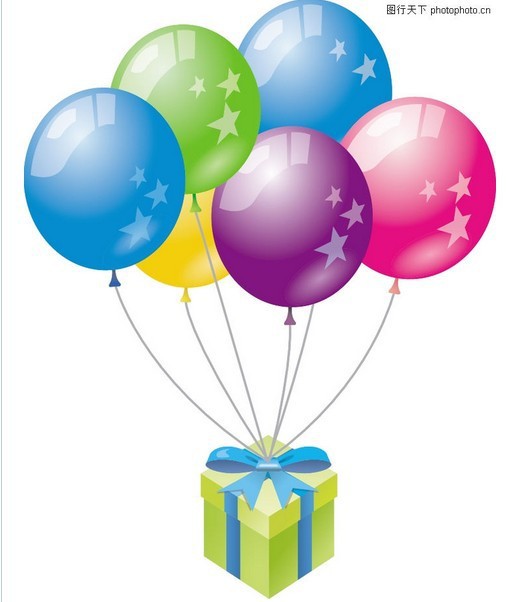 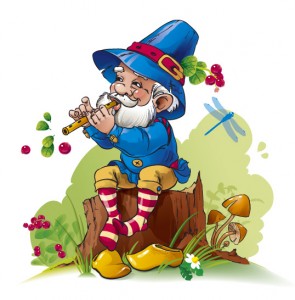 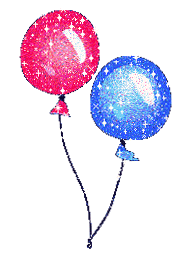 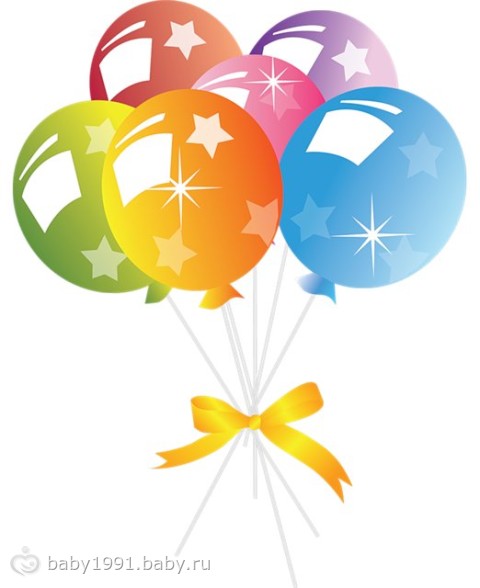 15